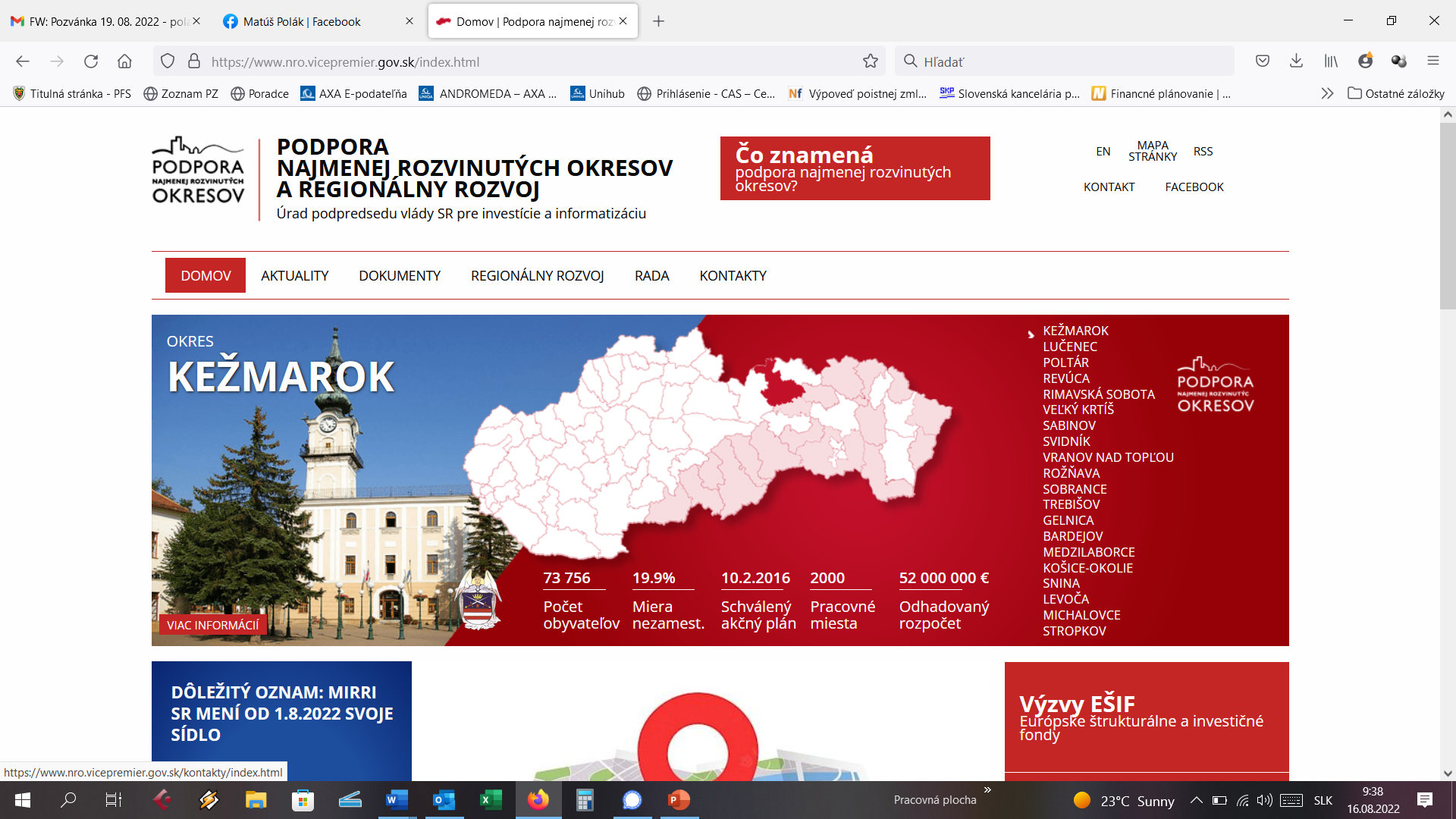 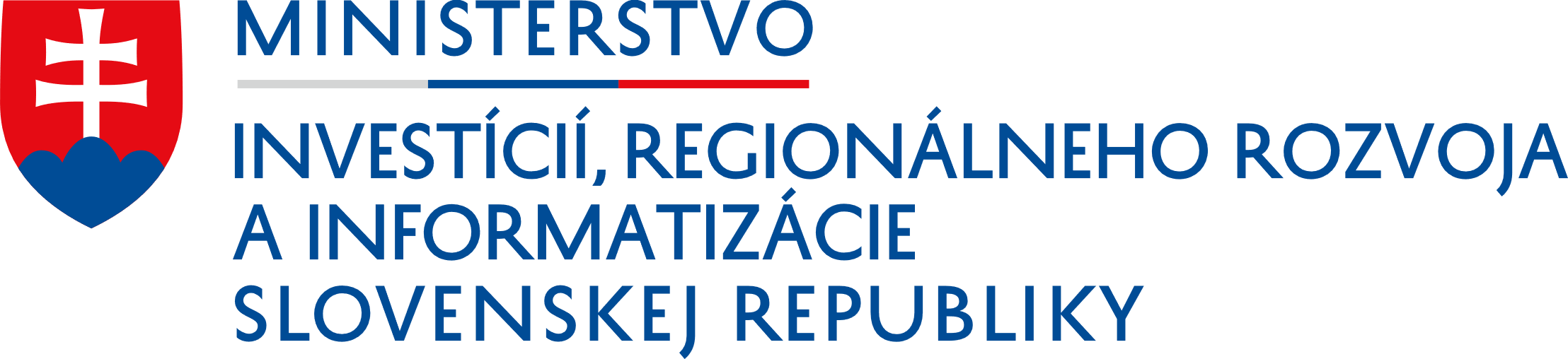 Podpora najmenej rozvinutých okresov
Pracovné stretnutie – prezentácia vyhlásenej výzvy na podávanie žiadostí o regionálny finančný príspevok na podporu zamestnanosti a vznik nových pracovných miest v okrese Kežmaroka
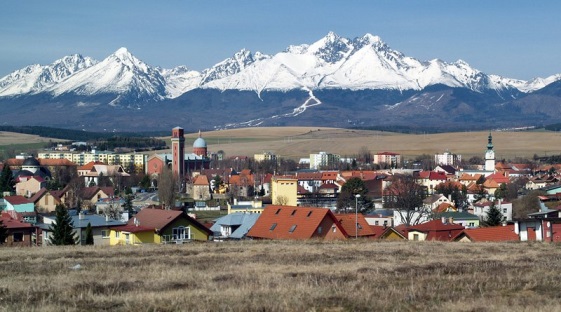 Otvorenie 
Plán rozvoja NRO Kežmarok
Predstavenie výzvy na predkladanie žiadosti o poskytovanie regionálneho príspevku 
Diskusia 
Záver
Program
Poslankyňa NRSR - Jana Majorová Garstková
Prednosta okresného úradu - Vladimír Škára
Generálna riaditeľka sekcie regionálneho rozvoja ministerstva investícií, regionálneho rozvoja a informatizácie SR - Dominika Semanová
Starosta obce Malý Slavkov – Ladislav Oravec
Otvorenie
JANA Majorová Garstkováposlankyňa NRSR
Vladimír Škáraprednosta okresného úradu
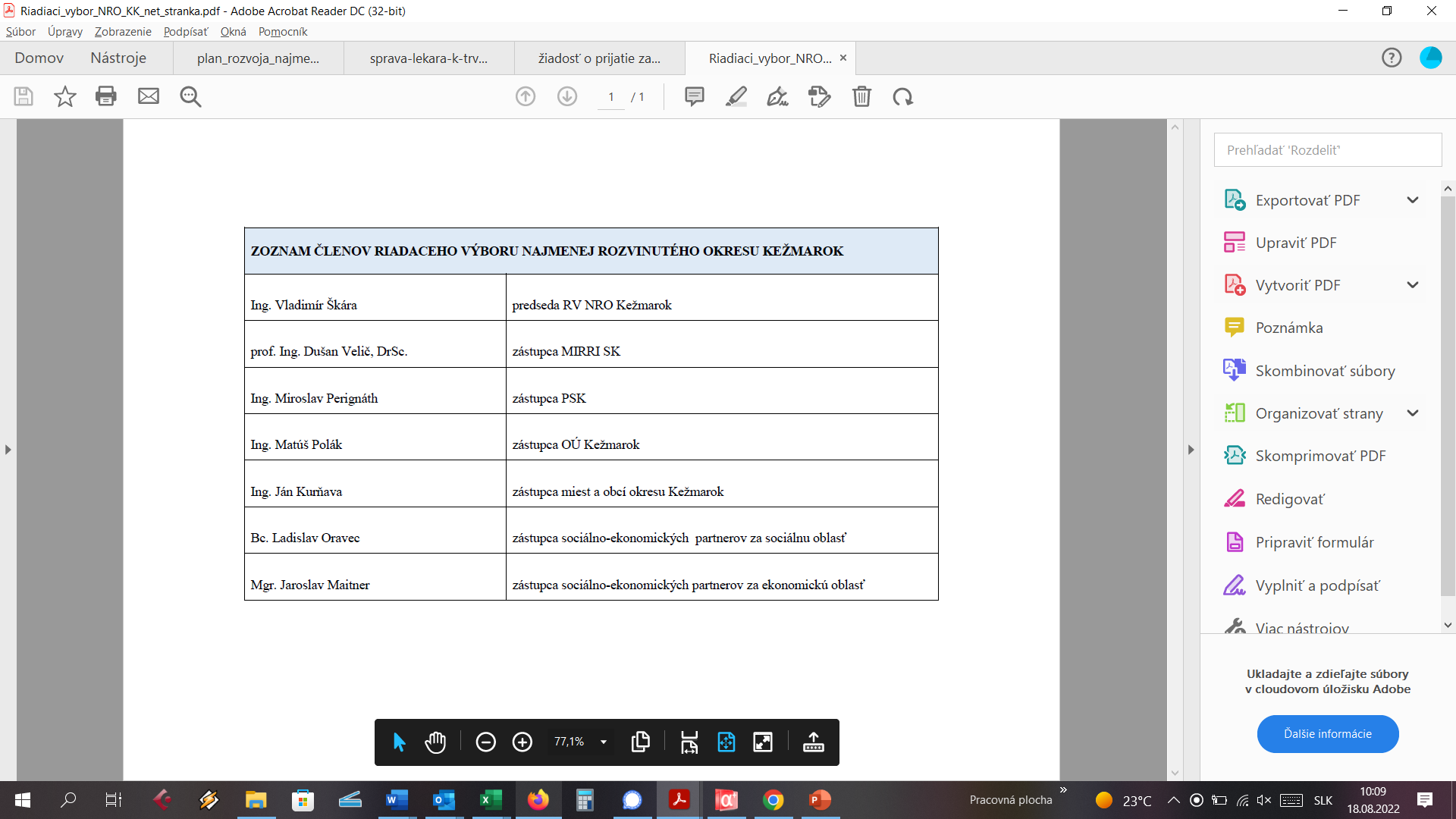 Členovia riadiaceho výboru
Dominika Semanovágenerálna riaditeľka sekcie RR
Ladislav oravecstarosta obce malý Slavkov
Peter Paľakoordinátor
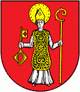 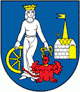 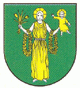 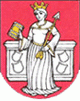 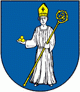 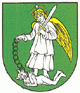 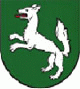 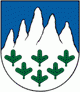 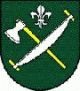 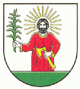 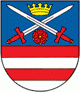 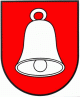 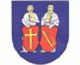 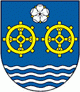 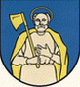 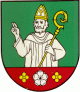 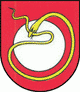 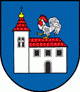 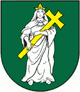 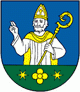 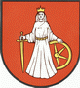 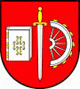 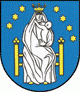 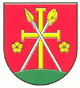 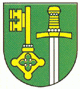 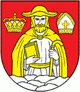 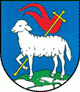 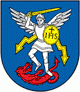 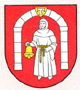 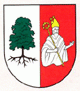 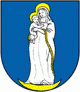 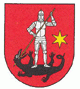 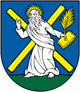 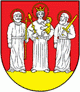 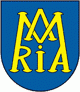 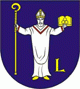 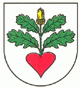 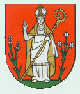 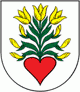 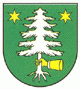 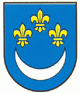 Plán rozvoja NRO Kežmarok
Okres Kežmarok sa z hľadiska počtu obyvateľov (k 01.01.2021 bolo v okrese evidovaných 73 685 obyvateľov) zaraďuje k najväčším okresom PSK (5. najväčší z trinástich okresov). Z celkového počtu obyvateľov PSK žije v okrese Kežmarok 9,10%.
Okres Kežmarok má najnižší priemerný vek obyvateľstva (približne 34,71 roku) v porovnaní s ostatnými okresmi PSK. Priemerný vek obyvateľov okresu Kežmarok je o vyše 5 rokov nižší, ako priemerný vek obyvateľov celého PSK, ktorý je 39,5 roku. Na porovnanie, celoslovenský priemerný vek obyvateľstva je 41,5 roka.
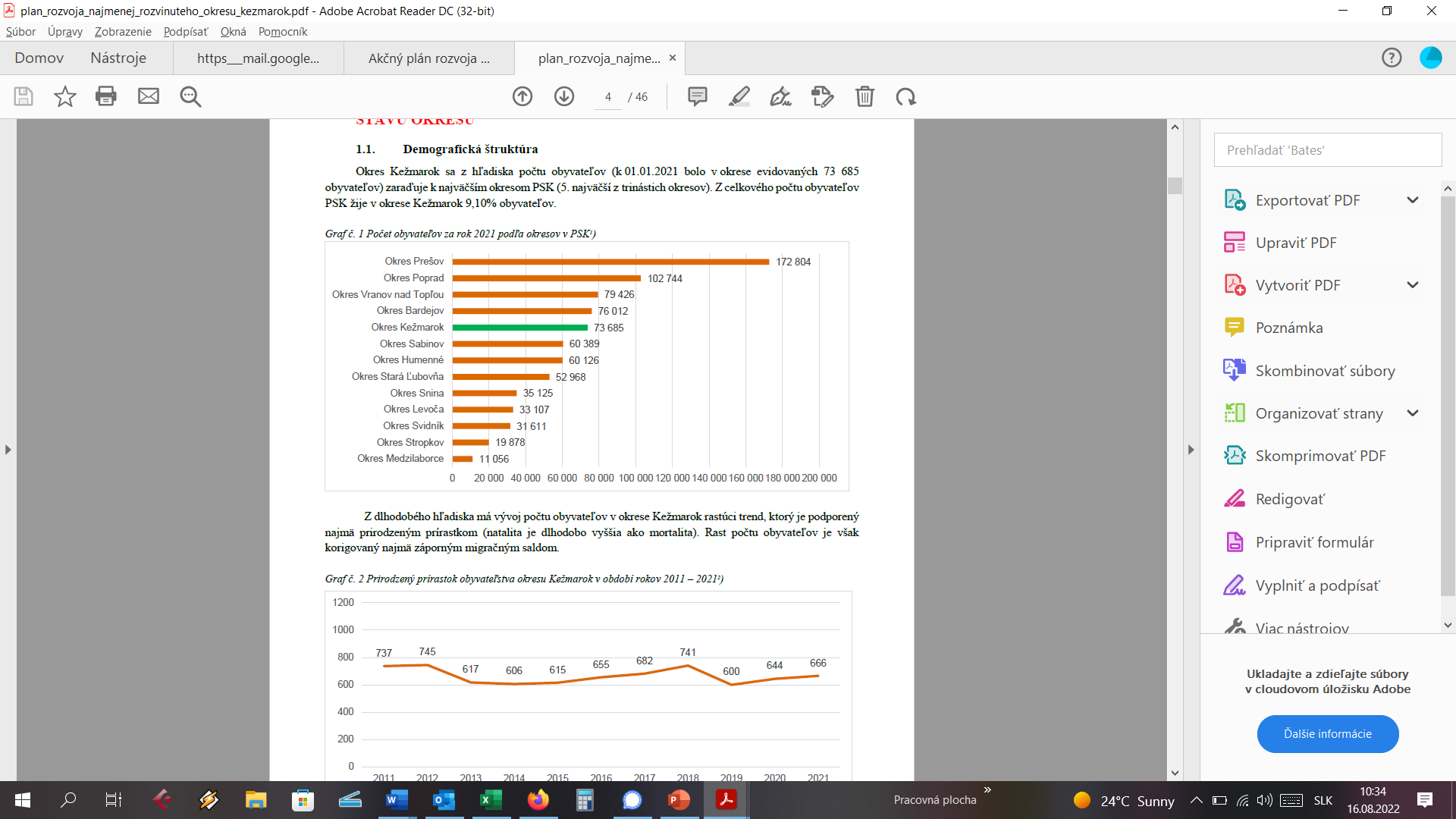 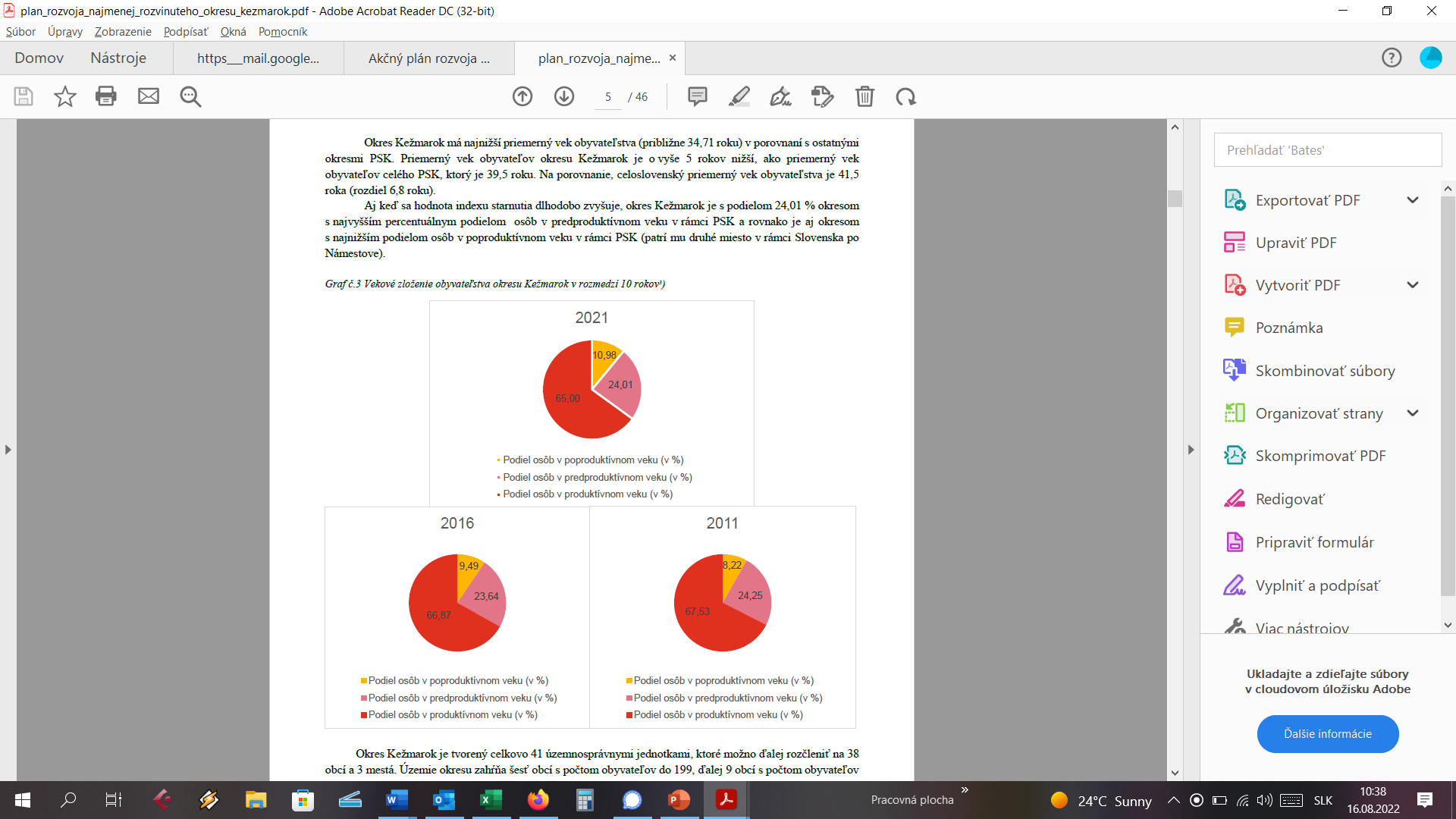 ANALÝZA HOSPODÁRSKEHO, SOCIÁLNEHO A DEMOGRAFICKÉHO STAVU OKRESU
Miera evidovanej nezamestnanosti v okrese Kežmarok bola k 31.03.2022 (podľa údajov ÚPSVaR SR) na úrovni 17,35 %. V rámci PSK je okres Kežmarok jedným z okresov s najvyššou mierou nezamestnanosti. Disponibilný počet UoZ bol za obdobie ostatných 10 rokov najnižší na konci roka 2019 (t. j. pred vypuknutím pandémie COVID-19), a to na úrovni 4821 disponibilných UoZ. V rokoch 2020 a 2021 stúpol počet disponibilných uchádzačov o zamestnanie takmer na úroveň z rokov 2016 – 2017, kedy bol počet disponibilných uchádzačov 6089, resp. 5478 (údaj k 31.12.2016, resp. 31.12.2021). Miera evidovanej nezamestnanosti v okrese Kežmarok je dlhodobo tak nad priemerom PSK, ako aj nad celoslovenským priemerom. Vývoj miery evidovanej nezamestnanosti v okrese Kežmarok síce kopíruje vývoj nezamestnanosti v SR (a rovnako aj v PSK), avšak stabilne patrí medzi 3 okresy s najvyššou mierou evidovanej nezamestnanosti v SR.
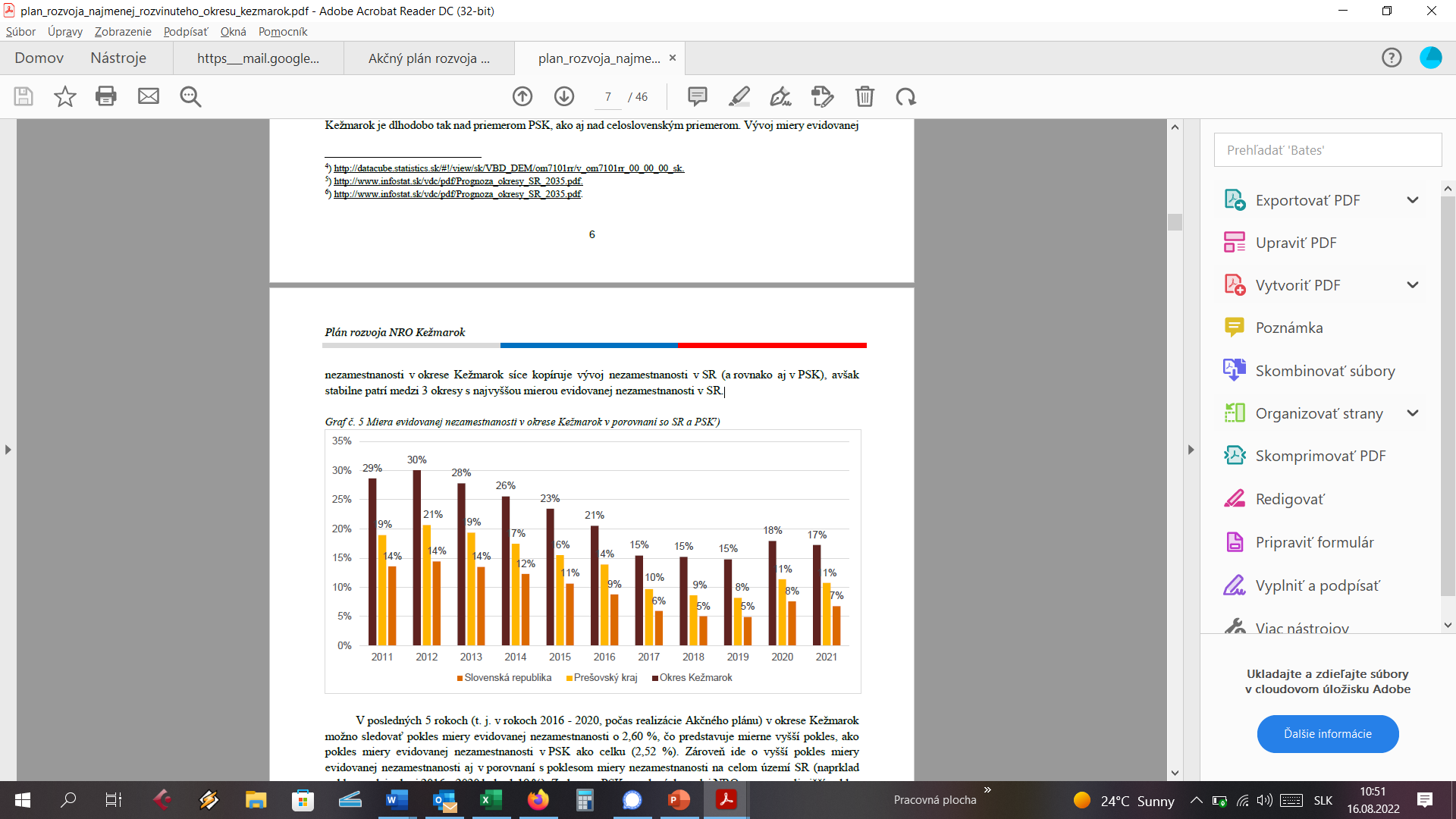 ANALÝZA HOSPODÁRSKEHO, SOCIÁLNEHO A DEMOGRAFICKÉHO STAVU OKRESU
V rámci vzdelanostnej štruktúry obyvateľstva okresu Kežmarok dominujú obyvatelia s úplným stredným vzdelaním s maturitou (v podiele 29,53 %), základným vzdelaním [v podiele 28,07 % (t. j. vyše 10 % nad celoslovenského priemeru)] a neúplným stredným vzdelaním [(t. j. učňovským a odborným vzdelaním bez maturity) v podiele 26,65 %]. 
Najväčší podiel disponibilných UoZ z celkového počtu UoZ ku konci prvého kvartálu 2021 tvorila skupina obyvateľov s ukončeným základným vzdelaním, teda 2371 UoZ, čo je vyše 40 % z celkového počtu UoZ, pričom až takmer 21% (20,78%) UoZ nemalo ukončené ani základné vzdelanie (1210 UoZ). Podiel UoZ s nedokončeným základným vzdelaním a ukončeným základným vzdelaním tak tvorí až 61,5 % uchádzačov o zamestnanie. Významne zastúpenie má aj skupina UoZ s ukončeným stredným odborným vzdelaním, úplným stredným odborným vzdelaním a stredným všeobecným vzdelaním, t. j. 1763 UoZ, čo tvorí 30,28% UoZ.
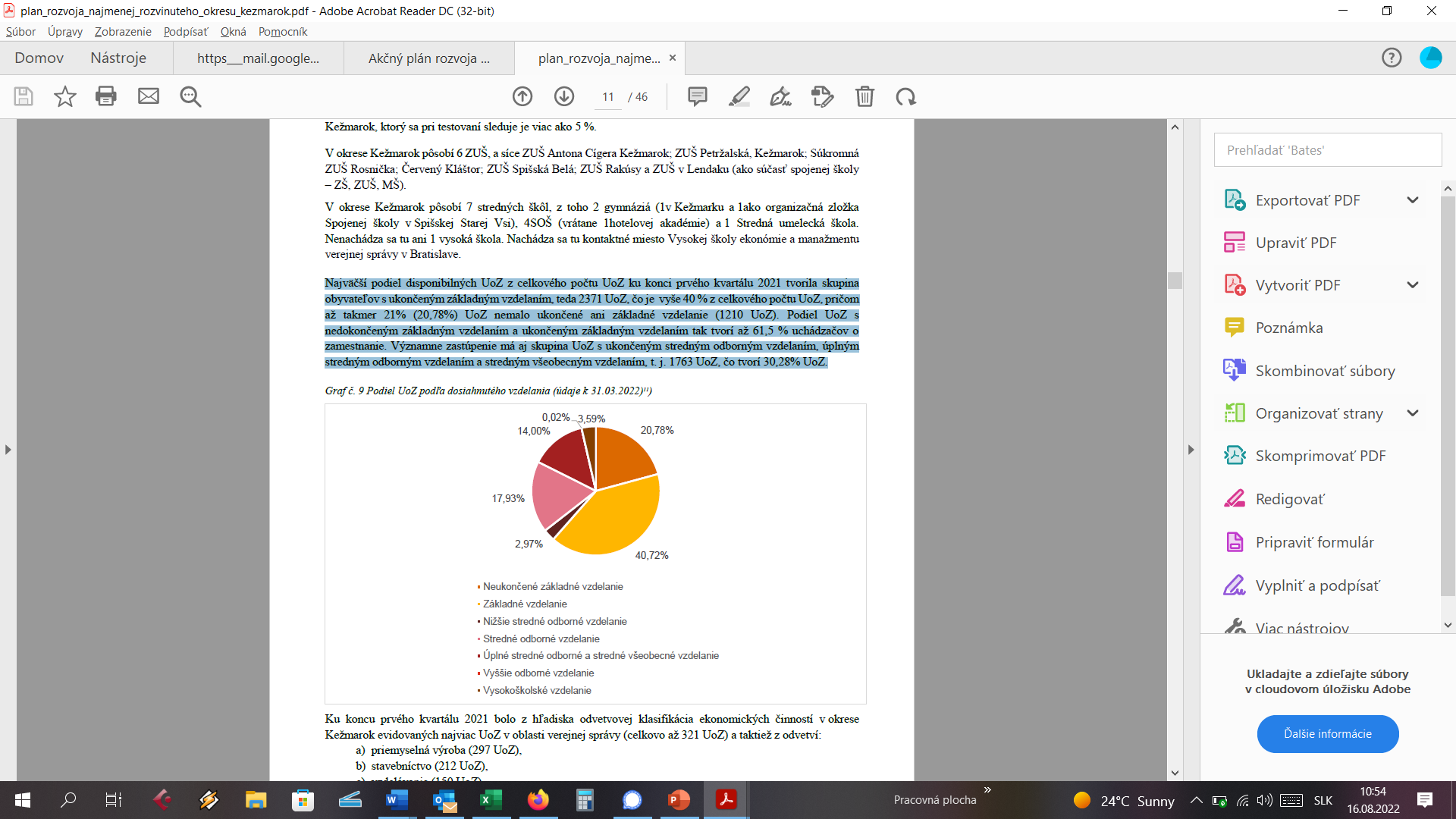 ANALÝZA HOSPODÁRSKEHO, SOCIÁLNEHO A DEMOGRAFICKÉHO STAVU OKRESU
Na konci roku 2020 pôsobilo na území okresu Kežmarok 1217 podnikov (5,3 % z celkového počtu podnikov evidovaných v PSK). Veľkosť podniku, z hľadiska počtu zamestnancov, bola evidovaná v 731 podnikoch, pričom 707 podnikov predstavovalo zamestnávateľov do 49 zamestnancov a 19 podnikov zamestnávateľov od 50 – 249 zamestnancov. V okrese Kežmarok v roku 2019 taktiež pôsobilo 5 veľkých spoločností s počtom zamestnancov nad 250, v rokoch 2020 a 2021 na území okresu pôsobia len 4 spoločnosti s počtom zamestnancov nad 250.
Priaznivou správou je, že počet podnikov v okrese Kežmarok každoročne rastie. Rovnako mierne stúpa aj počet fyzických osôb - podnikateľov, aj tak to však nezodpovedá celoslovenskému trendu.
ANALÝZA HOSPODÁRSKEHO, SOCIÁLNEHO A DEMOGRAFICKÉHO STAVU OKRESU
Migrácia z okresu Kežmarok zaznamenáva z dlhodobého hľadiska negatívny trend. Mimo hraníc okresu sa každoročne sťahuje väčší počet ľudí, než do okresu prichádza. V období posledných desiatich rokov (2010-2020) v dôsledku migrácie klesol počet obyvateľov okresu Kežmarok o 645 obyvateľov.
Tento trend celkovo kopíruje situáciu v PSK. Z okresu sa sťahujú najmä mladí ľudia v produktívnom veku. Najčastejšie odchádzajú ľudia do hlavného mesta Slovenskej republiky, či do zahraničia – štátov EÚ a Veľkej Británie.
ANALÝZA HOSPODÁRSKEHO, SOCIÁLNEHO A DEMOGRAFICKÉHO STAVU OKRESU
Okres Kežmarok sa nachádza v severozápadnej časti PSK, pri hranici s Poľskom (Kežmarok je od Prešova vzdialený 78 km a od Bratislavy 341 km). Dopravnou tepnou je cesta I. triedy I/66 vedúca z Popradu (najbližšie napojenie na diaľnicu) cez Kežmarok, Spišskú Belú do Poľska (hraničné priechody Jurgow-Podspády a Tatranská Javorina – Lysá Poľana – v okrese Poprad). V Spišskej Belej sa cesta I. triedy rozvetvuje a druhá etva I/77 pokračuje v smere do Starej Ľubovne a následne do Bardejova, či Prešova. Priamo v okrese je 1 cestný hraničný priechod: Lysá nad Dunajcom – Niedzica. Tieto cesty majú z hľadiska rozvoja okresu najväčší význam.
Doprava na území okresu Kežmarok sa uskutočňuje po cestnej sieti a po železnici. Ostatné druhy dopravy sú využívané len výnimočne (napríklad spojenie prostredníctvom medzinárodného letiska Poprad). Splavovanie rieky Dunajec je využívané najmä v rámci aktivít cestovného ruchu.
ANALÝZA HOSPODÁRSKEHO, SOCIÁLNEHO A DEMOGRAFICKÉHO STAVU OKRESU
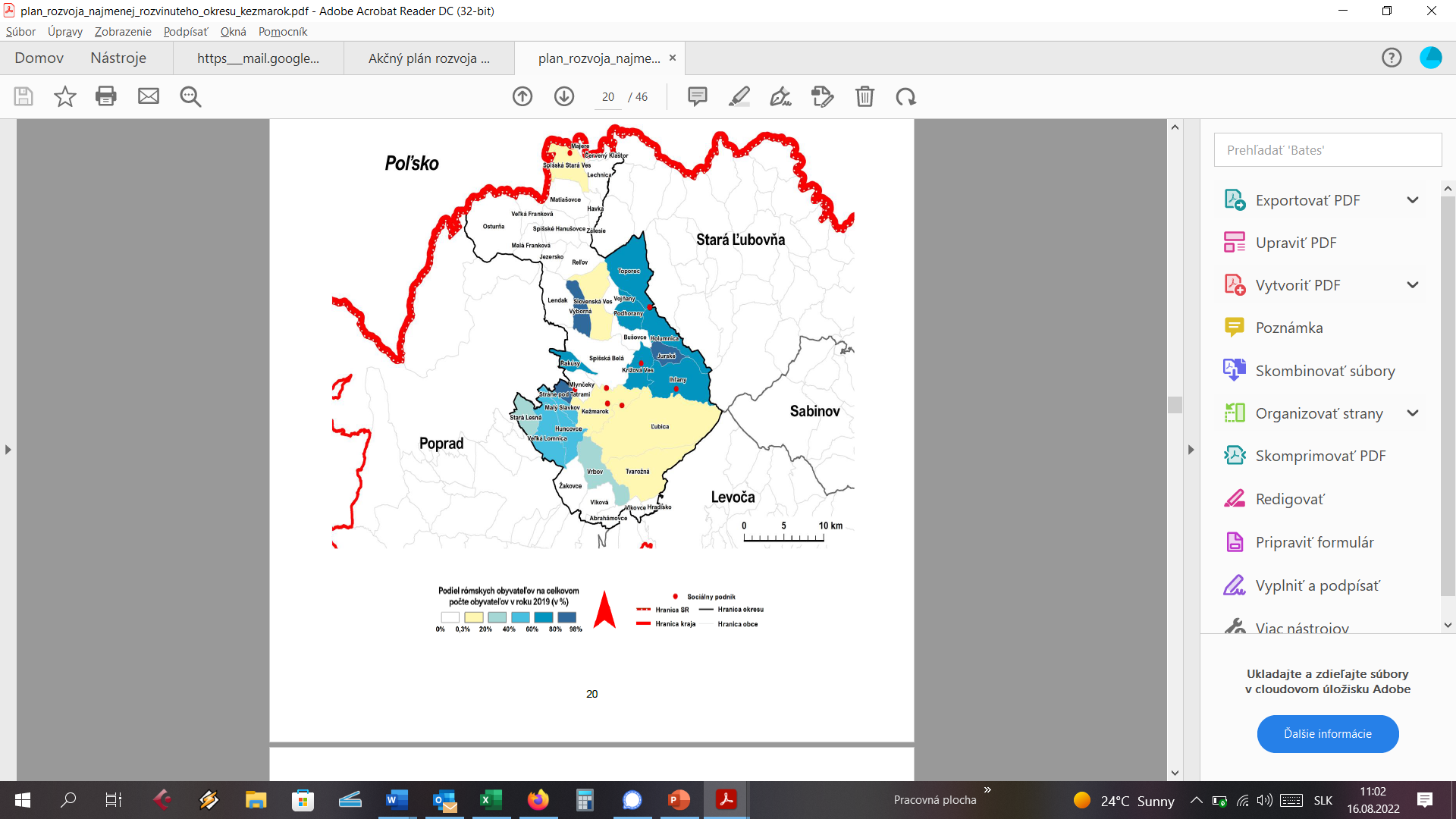 okrese Kežmarok možno (podľa sčítania obyvateľov domov a bytov 2011) nájsť okrem majoritného obyvateľstva s podielom 79,15%, taktiež aj zastúpenie rómskej komunity s podielom 11,46 % obyvateľov.
ANALÝZA HOSPODÁRSKEHO, SOCIÁLNEHO A DEMOGRAFICKÉHO STAVU OKRESU
V rámci prípravy Plánu rozvoja NRO Kežmarok bola vytvorená expertná pracovná skupina, vytvorenie ktorej iniciovalo MIRRI SR. Členmi pracovnej skupiny boli (okrem zástupcov MIRRI SR) aj zástupcovia Okresného úradu Kežmarok, Úradu PSK, Prešovskej univerzity, Úradu splnomocnenca vlády SR pre MRK, zástupcovia MAS a ďalších sociálno-ekonomických partnerov v území. Touto pracovnou skupinou a jej členmi boli identifikované potenciály rozvoja okresu Kežmarok. Zároveň boli identifikované problémy a výzvy, ktoré sú považované ako potenciálne prekážky v rozvoji okresu Kežmarok. Problémy a výzvy okresu (ako potenciálne prekážky rozvoja okresu Kežmarok) sú zoskupené do oblastí na základe logickej súvislosti. V rámci jednotlivých kategórií sú problémy zoradené na základe prioritizácie zástupcami socio-ekonomických partnerov (členmi expertnej pracovnej skupiny).
IMPULZY K VYPRACOVANIU PLÁNU ROZVOJA NRO KEŽMAROK
Plán rozvoja NRO Kežmarok je záväzný dokument zameraný na odstraňovanie zaostávania NRO Kežmarok. Ako ukazovateľ zaostávania okresu podľa osobitného predpisu20) bola zvolená miera evidovanej nezamestnanosti. Do zoznamu NRO sú zapisované okresy na základe miery evidovanej nezamestnanosti. Určitý okres je zapísaný do zoznamu NRO, ak miera evidovanej nezamestnanosti v 9 z posledných 12 kalendárnych štvrťrokov presiahne 1,5-násobok priemernej miery evidovanej nezamestnanosti v SR, resp. okres je obkolesený takýmito okresmi, či štátnou hranicou). Z uvedeného vyplýva, že plán rozvoja by mal byť zameraný na aktivity, ktoré riešia tento základný ukazovateľ – mieru evidovanej nezamestnanosti.
Zdôvodnenie výberu aktivít Plánu rozvoja NRO Kežmarok
V procese tvorby Plánu rozvoja NRO Kežmarok bolo identifikovaných 9problémových oblastí a výziev, ktoré je potrebné v okrese Kežmarok riešiť (podrobne rozobrané sa nachádza v analytickej časti dokumentu). Ide o nasledujúce oblasti / výzvy:
1. Zamestnanosť a podnikanie,
2. Cestovný ruch,
3. Doprava a dostupnosť,
4. Vzdelávanie,
5. Marginalizované rómske komunity,
6. Bývanie,
7. Základná infraštruktúra,
8. Demografické problémy,
9. Administratívne problémy regionálneho rozvoja.
Zdôvodnenie výberu aktivít Plánu rozvoja NRO Kežmarok
Všetky spomínané oblasti sú pre okres Kežmarok, bezpochyby, dôležité, avšak pre zhodnotenie aplikačného priestoru Plánu rozvoja NRO Kežmarok je potrebné prihliadať najmä na:
1. obmedzené zdroje pre spolufinancovanie aktivít (Plán rozvoja NRO Kežmarok ráta so spolufinancovaním z regionálneho príspevku, pričom výška regionálneho príspevku vyčlenená pre okres Kežmarok na obdobie 2022 – 2026 je 4 534 500,00 EUR),
2. hodnotiace kritériá pre výber projektov podporených zo zdrojov regionálneho príspevku (t. j. zvýhodnenie projektov, ktoré vytvárajú pracovné miesta a možnosť podpory len výnimočných strategicky nevyhnutných projektov, ktoré nevytvárajú udržateľné pracovné miesta),
3. výstupy analytickej časti.
Zdôvodnenie výberu aktivít Plánu rozvoja NRO Kežmarok
Vzhľadom na merateľný ukazovateľ pre zaradenie okresu medzi NRO, výstupy z analytickej časti (t. j. analýzu tvrdých dát, identifikované problémové oblasti, potenciály rozvoja) a obmedzenia (zdroje spolufinancovania, nutnosť vytvárania pracovných miest projektmi) bol zadefinovaný cieľ Plánu rozvoja NRO Kežmarok nasledujúcim spôsobom:
Cieľom Plánu rozvoja NRO Kežmarok je znižovanie zaostávania okresu Kežmarok za inými okresmi, prostredníctvom realizácie projektov generujúcich udržateľné pracovné miesta pre disponibilných UoZ, a tým zapríčinené znižovanie evidovanej nezamestnanosti.
Zdôvodnenie výberu aktivít Plánu rozvoja NRO Kežmarok
Pre naplnenie plánu rozvoja boli definované opatrenia a úlohy v 2 základných oblastiach, ktoré tvoria Aktivity Plánu rozvoja NRO Kežmarok. Ide o nasledujúce aktivity:
Aktivita A: Zamestnanosť – vytváranie pracovných miest pre UoZ a znevýhodnené skupiny na trhu práce.
Aktivita B: Cestovný ruch – nástroj tvorby udržateľných pracovných miest v okrese.
Zdôvodnenie výberu aktivít Plánu rozvoja NRO Kežmarok
Cieľ Plánu rozvoja NRO Kežmarok je odstraňovanie zaostávania tohto okresu prostredníctvom realizácie projektov generujúcich udržateľné pracovné miesta pre UoZ, a tým zapríčinené znižovanie evidovanej nezamestnanosti, vychádzajúc (okrem iného aj) z Analýzy potenciálov rozvoja územia, berúc do úvahy všetky obmedzenia a strategické dokumenty. Plánu rozvoja NRO Kežmarok je postavený na 2 základných aktivitách:
Aktivita A: Zamestnanosť –vytváranie pracovných miest pre UoZ a znevýhodnené skupiny na trhu práce.
Aktivita B: Cestovný ruch – nástroj tvorby udržateľných pracovných miest v okrese.
AKTIVITY PLÁNU ROZVOJA NRO KEŽMAROK
Aktivita A: Zamestnanosť – vytváranie pracovných miest pre UoZ a znevýhodnené skupiny na trhu práce sú navrhované nasledujúce úlohy v rámci jednotlivých opatrení:
Opatrenie A1: Podpora integračných sociálnych podnikov a komunálnych podnikov.
Úloha A1.1: Obstaranie technického a technologického vybavenia integračných sociálnych podnikov, vrátane stavebných prác súvisiacich s obstarávaným vybavením s cieľom vytvárania pracovných miest pre UoZ a znevýhodnených UoZ,
Úloha A1.2: Obstaranie technického vybavenia komunálnych podnikov s cieľom skvalitňovania poskytovaných služieb a vytvárania pracovných miest v komunálnych službách.
Prehľad opatrení a úloh
Opatrenie A2: Podpora podnikov v poľnohospodárskej a lesníckej výrobe v oboroch náročných na zastúpenie manuálnej práce.
Úloha A2.1: Podpora aktivít poľnohospodárskych podnikov v oblasti špeciálnej rastlinnej výroby (pestovanie ovocia, zeleniny, byliniek a pod.) a živočíšnej výroby,
Úloha A2.2: Obstaranie technológie na pozberovú úpravu ovocia a zeleniny – triedenie, čistenie, balenie, mrazenie a podobne, vrátane stavebných prác súvisiacich s umiestnením obstaranej technológie,
Úloha A2.3: Obstaranie vybavenia podnikov pôsobiacich v lesníctve na podporu vytvárania pracovných miest pre znevýhodnených uchádzačov o zamestnanie
Prehľad opatrení a úloh
Opatrenie A3: Podpora podnikov realizujúcich duálne vzdelávanie a praktickú výučbu v spolupráci so SOŠ.
Úloha A3.1: Obstaranie techniky a technológie pre skvalitnenie duálneho vyučovania a praktického vyučovania, vrátane stavebných prác súvisiacich s umiestnením obstaranej technológie.
Prehľad opatrení a úloh
Opatrenie A4: Podpora MSP v oblasti priemyselnej výroby, stavebníctva a služieb.
Úloha A4.1: Obstaranie techniky a technológie pre rozšírenie výroby a poskytovania služieb vrátane stavebných prác súvisiacich s umiestnením obstaranej technológie,
Úloha A4.2: Rozšírenie výrobných priestorov MSP a priestorov pre poskytovanie služieb,
Úloha A4.3: Rekonštrukcia a vybavenie skladových a logistických centier výrobných MSP, ktoré umožnia rozvoj firmy a vytváranie nových pracovných miest.
Opatrenie A5: Podpora vytvárania pracovných miest v oblasti sociálnych služieb a vzdelávania.
Úloha A5.1: Podpora subjektov poskytujúcich sociálne služby a vzdelávanie – skvalitnenie a rozšírenie ponuky sociálnych služieb a vzdelávania s vytvorením udržateľných pracovných miest
Prehľad opatrení a úloh
V rámci Aktivity B ako nástroja tvorby udržateľných pracovných miest v okrese sú navrhované nasledujúce opatrenia a úlohy:
Opatrenie B1: Podpora dobudovanie a modernizácie nosných produktov cestovného ruchu.
Úloha B1.1: Doplnenie a modernizácia atrakcií a služieb cestovného ruchu v Pieninách, vrátane vodnej turistiky na Dunajci.
Úloha B1.2: Doplnenie a modernizácia atrakcií a služieb cestovného ruchu v Levočských vrchoch.
Úloha B1.3: Doplnenie a modernizácia atrakcií a služieb cestovného ruchu v Spišskej Magure.
Úloha B1.4: Doplnenie a modernizácia atrakcií a služieb cestovného ruchu v meste Kežmarok.
Úloha B1.5: Doplnenie a modernizácia atrakcií a služieb cestovného ruchu popri jestvujúcich cyklotrasách.
Prehľad opatrení a úloh
Opatrenie B2: Podpora inovatívnych foriem ubytovania v prepojení na prírodu a tradície.
Úloha B2.1: Budovanie nových foriem ubytovania v území vo forme glampingu, či camping, ubytovanie na súkromí.
Úloha B2.2: Rekonštrukcia a vybavenie neobývaných domov s cieľom vytvorenia nových možností pre ubytovanie na súkromí.
Úloha B2.3: Rekonštrukcia, modernizácia a vytváranie agroturistických
Prehľad opatrení a úloh
Opatrenie B3: Podpora aktivít zdôrazňujúcich význam kultúry, histórie a tradícií v cestovnom ruchu.
Úloha B3.1: Rekonštrukcia kultúrnych pamiatok pre ich využitie pre poskytovanie služieb v cestovnom ruchu.
Úloha B3.2: Podpora zážitkového cestovného ruchu zameraného na kultúru, históriu a tradície.
Opatrenie B4: Podpora MSP v oblasti tradičnej výroby, ako podporného prvku cestovného ruchu.
Úloha B4.1: Podpora oživenia tradičných remeselných prevádzok a prevádzok tradičnej výroby, ako prvku cestovného v centrách cestovného ruchu.
Prehľad opatrení a úloh
Pre sledovanie dosahovania cieľov Plánu rozvoja sú zadefinované 2 povinne merateľné ukazovatele pre všetky aktivity. Týmito ukazovateľmi sú:
1. počet pracovných miest pre disponibilných UoZ;
2. počet pracovných miest pre znevýhodnených UoZ o zamestnanie
MERATEĽNÉ UKAZOVATELE PLÁNU ROZVOJA NRO KEŽMAROK
MOŽNOSTI FINANCOVANIA PLÁNU ROZVOJA NRO KEŽMAROK
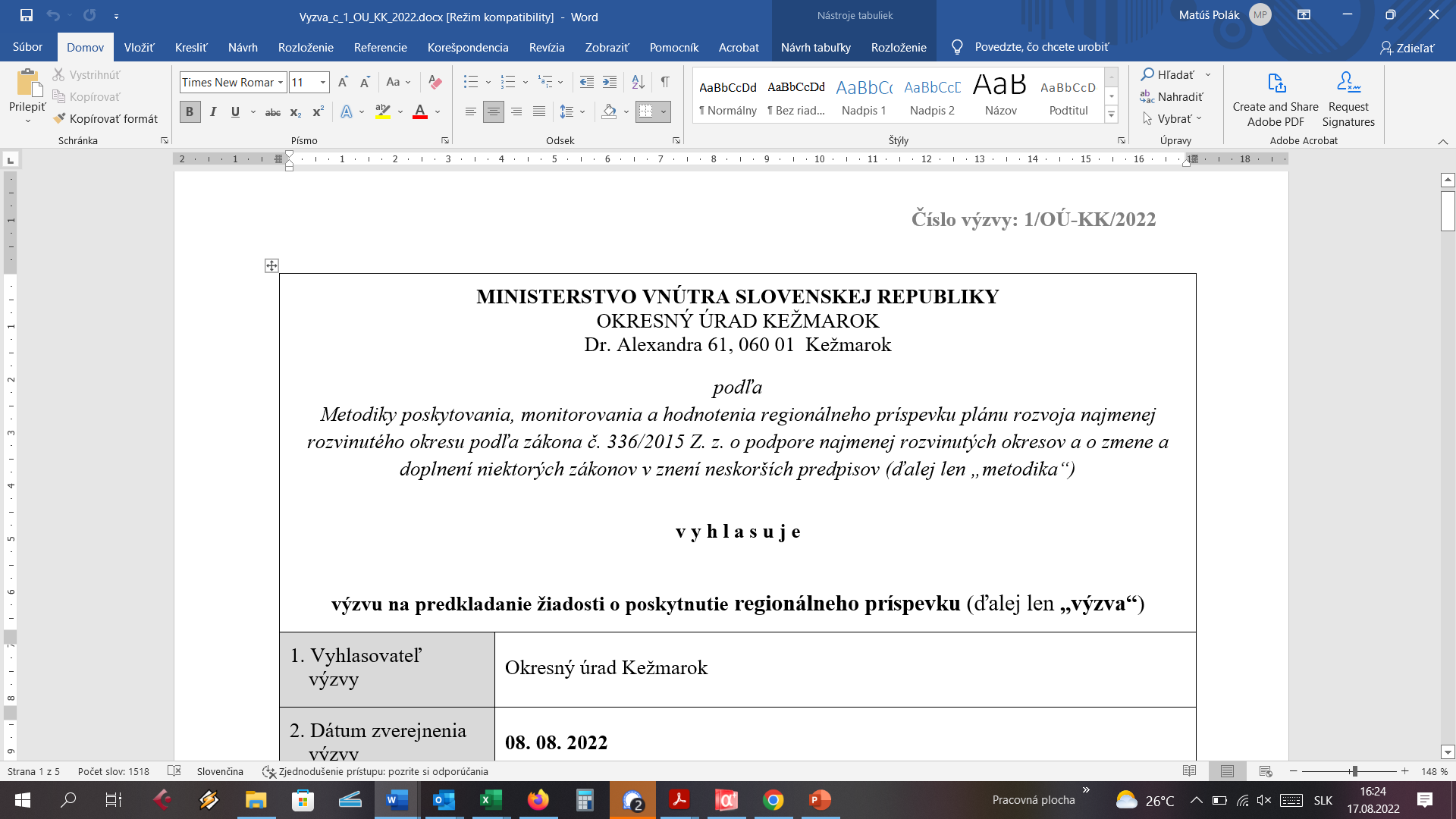 Predstavenie výzvy na predkladanie žiadosti o poskytovanie regionálneho príspevku
Dátum zverejnenia výzvy: 08.08.2022
Termín na podanie žiadostí: 09.09.2022
Finančné prostriedky vyčlenené na výzvu: 1 617 574,00 eur
Minimálna výška regionálneho príspevku je 20 000,00 eur
Maximálna výška regionálneho príspevku je 200 000,00 eur
Základné parametre výzvy
Aktivita A: Zamestnanosť - vytváranie pracovných miest pre UoZ a znevýhodnené skupiny na trhu práce
Opatrenie A1: Podpora integračných sociálnych podnikov a komunálnych podnikov
Opatreniea A2: Podpora podnikov v poľnohospodárskej a lesníckej výrobe v oboroch náročných na zastúpenie manuálnej práce
Opatrenie A3:  Podpora podnikov realizujúcich duálne vzdelávanie a praktickú výučbu v spolupráci so SOŠ
Opatrenie A4:  Podpora MSP v oblasti priemyselnej výroby, stavebníctva a služieb
Opatrenie A5:  Podpora vytvárania pracovných miest v oblasti sociálnych služieb a vzdelávania
Aktivity plánu rozvoja
Aktivita B: Cestovný ruch 
Opatrenie B1: Podpora dobudovanie a modernizácie nosných produktov cestovného ruchu
Opatrenie B2:  Podpora inovatívnych foriem ubytovania v prepojení na prírodu a tradície 
Opatrenie B3:  Podpora aktivít zdôrazňujúcich význam kultúry, histórie a tradícií v cestovnom ruchu
Opatrenie B4:  Podpora MSP v oblasti tradičnej výroby, ako podporného prvku cestovného ruchu
Aktivity plánu rozvoja
regionálna rozvojová agentúra;
slovenská časť euroregiónu;
európske zoskupenie územnej spolupráce4);
občianske združenie;
nezisková organizácia poskytujúca všeobecne prospešné služby;
obec;
vyšší územný celok;
registrovaný sociálny podnik5);
Slovenský Červený kríž;
registrovaná cirkev alebo náboženská spoločnosť so sídlom na území Slovenskej republiky6)
Oprávnení predkladatelia projektov (žiadatelia)
k) právnická osoba so sídlom na území Slovenskej republiky, ktorá odvodzuje svoju právnu subjektivitu od registrovanej cirkvi alebo náboženskej spoločnosti;
l)	záujmové združenie právnických osôb so sídlom na území Slovenskej republiky;
m) rozpočtová organizácia alebo príspevková organizácia, ktorej zriaďovateľom je vyšší územný celok alebo obec;
n) škola alebo školské zariadenie7);
o)vysoká škola so sídlom na území Slovenskej republiky8);
p)obchodná spoločnosť alebo družstvo;
q)iné právnické osoby neuvedené v bode a) až p);
 r)fyzické osoby – podnikatelia
Oprávnení predkladatelia projektov (žiadatelia)
Okresný úrad Kežmarok
Mgr. Veronika Gromanová
e-mail: veronika.gromanova@minv.sk
tel.: 052/4261510
Mgr. Dominika Scholtz
e-mail: dominika.scholtz@minv.sk
tel.: 052/4261510
Kontakty pre účely konzultácií
Žiadateľ predkladá projekt na predpísanom formulári žiadosti o poskytnutie regionálneho príspevku podľa prílohy č. 4 metodiky, ktorá je zverejnená na webovej stránke: 
https://www.nro.vicepremier.gov.sk/dokumenty/index.html#metodicke-usmernenia-a-statuty
Spôsob  predkladania žiadostí
Úplne a správne vyplnený formulár žiadosti zasiela v lehote uvedenej vo výzve:
a)	prostredníctvom Ústredného portálu verejnej správy elektronicky podpísaný kvalifikovaným elektronickým podpisom do elektronickej schránky OÚ Kežmarok s označením predmetu „Žiadosť o poskytnutie regionálneho príspevku k Výzve č. 1/OÚ-KK/2022 “, alebo
b)	prostredníctvom Ústredného portálu verejnej správy ako všeobecné podanie, alebo
c)	prostredníctvom poštovej služby doporučene na adresu OÚ Kežmarok, Dr. Alexandra 61, 060 01  Kežmarok s uvedením identifikátora „Výzva č. 1/OÚ-KK/2022“, alebo
d)	osobne do podateľne OÚ Kežmarok. V tomto prípade žiadateľ zároveň zašle žiadosť v rovnakom termíne aj elektronickou poštou (e-mailom) na adresy veronika.gromanova@minv.sk  a  dominika.scholtz@minv.sk s uvedením identifikátora „Výzva č. 1/OÚ-KK/2022“ v predmete správy
Spôsob  predkladania žiadostí
a)	splácanie leasingu, úverov, pôžičiek a úrokov z prijatých pôžičiek vrátane úrokov z omeškania, zmluvných pokút a sankcií uložených podľa osobitných predpisov (napr. pokuta, odvod, penále a pod.) a iných obdobných sankcií;
b)	výdavky na súdne a správne poplatky;
c)	výdavky na úhradu záväzkov alebo refundáciu výdavkov žiadateľa o regionálny príspevok na projekt z predchádzajúcich rokov;
d)	výdavky na krytie majetkovej účasti v inej právnickej osobe alebo na založenie alebo zriadenie inej právnickej osoby ako rozpočtovej alebo príspevkovej organizácie;
e)	krytie straty z vlastnej činnosti alebo z činnosti tretích strán; 
f)	úhrada dane z pridanej hodnoty, ak si prijímateľ môže uplatniť odpočítanie dane z pridanej hodnoty, a to aj v prípade, ak ju prijímateľ v skutočnosti nezíska späť
Zoznam neoprávnených výdavkov
g)	výdavky na poistenie osôb a majetku, havarijné poistenie vozidla;
h)	výdavky na nákup kolkov a cenín;
i)	úhrada výdavkov, ktoré nemajú priamy vzťah k projektu;
j)	prémie, bonusy, odmeny; 
k)	pomerná časť osobných výdavkov, ktorá nezodpovedá pracovnému vyťaženiu zamestnanca na danom projekte;
l)	mzdové náklady zamestnancov, ktorí sa nepodieľajú na realizácii projektu; 
m)	nemocenské dávky hradené zo strany Sociálnej poisťovne; 
n)	výdavky na odstupné a odchodné;
o)	cestovné za použitie taxi služby;
p)	bankové poplatky;
q)	výdavky na vypracovanie projektovej dokumentácie k rôznym stavbám alebo rekonštrukciám, na ktoré nemajú zabezpečené ďalšie financovanie zo strany žiadateľa.
Zoznam neoprávnených výdavkov
Hlavným cieľom výzvy je podpora zamestnanosti, t. j. hodnotiace kritéria s dôrazom na rozvoj a vytváranie nových a udržateľných  pracovných miest.
Riadiaci výbor posudzuje kritériá, ktoré sú uvedené v prílohe č. 2 metodiky (hodnotiaci hárok a kontrolný list)
Kritéria
Splnenie podmienky uvedenej v § 8 ods. 7 zákona č. 336/2015 Z. z. o podpore najmenej rozvinutých okresov - ak má byť regionálny príspevok poskytnutý na výstavbu, zmenu stavby alebo stavebné úpravy, žiadateľ predkladá jeho vlastnícke právo alebo iné právo k pozemku alebo stavbe a jeho záväzok, že tieto práva k pozemku alebo stavbe sa nezmenia najmenej po dobu piatich rokov od dokončenia výstavby, dokončenia zmeny stavby alebo dokončenia stavebných úprav – preukázanie tejto podmienky žiadateľ
a) uvedie vo formulári žiadosti v 3. časti a to konkrétne: číslo parcely, katastrálne územie, druh pozemku, číslo listu vlastníctva; a 
b) predloží nájomnú zmluvu alebo iný doklad preukazujúci právny vzťah k pozemku alebo stavbe po dobu piatich rokov.
2. Ak je účelom žiadosti o poskytnutie regionálneho príspevku výstavba, zmena stavby alebo stavebné úpravy, žiadateľ predkladá aj povolenia a stanoviská vydané v zmysle zákona č. 50/1976 Zb. o územnom plánovaní a stavebnom poriadku (stavebný zákon) napr. stavebné povolenie, oznámenie k ohláseniu drobnej stavby atď. V prípade, ak je účelom žiadosti o poskytnutie regionálneho príspevku okrem výstavby, zmeny stavby alebo stavebných úprav aj projektová dokumentácia na tento projekt, tieto doklady nie je potrebné k tomuto projektu predložiť.
Ďalšie podmienky poskytnutia regionálneho príspevku
Splnenie podmienky Schémy na podporu lokálnej zamestnanosti II (schéma pomoci de minimis) DM-18/2021 – oprávnený žiadateľ musí byť registrovaný (založený) na území Slovenskej republiky minimálne 3 roky ku dňu predloženia žiadosti (okrem príjemcov registrovaných v registri sociálnych podnikov - § 27 zákona č. 112/2018 Z. z. o sociálnej ekonomike a sociálnych podnikoch a o zmene a doplnení niektorých zákonov v znení neskorších predpisov)
4. Splnenie podmienok Schémy na podporu lokálnej zamestnanosti II (schéma pomoci de minimis) DM-18/2021 v aktuálnom znení a Schémy minimálnej pomoci na podporu najmenej rozvinutých okresov v odvetví poľnohospodárskej prvovýroby (schéma pomoci de minimis) Schéma DM-7/2019 v aktuálnom znení
Ďalšie podmienky poskytnutia regionálneho príspevku
Schéma na podporu lokálnej zamestnanosti II v znení dodatku č. 1 (schéma pomoci de minimis) DM – 18/2021 (Intenzita pomoci) 
Schéma minimálnej pomoci na podporu najmenej rozvinutých okresov v odvetví poľnohospodárskej prvovýroby v znení dodatkov č. 1 a 2 (Schéma pomoci de minimis) DM – 7/2019
Definícia kto je ZUoZ a UoZ – Zákon 5/2004 o službách zamestnanosti
Zmluva o poskytnutí RP
Dôležité informácie
diskusia